How are schools the same?
KNOWLEDGE ORGANISER
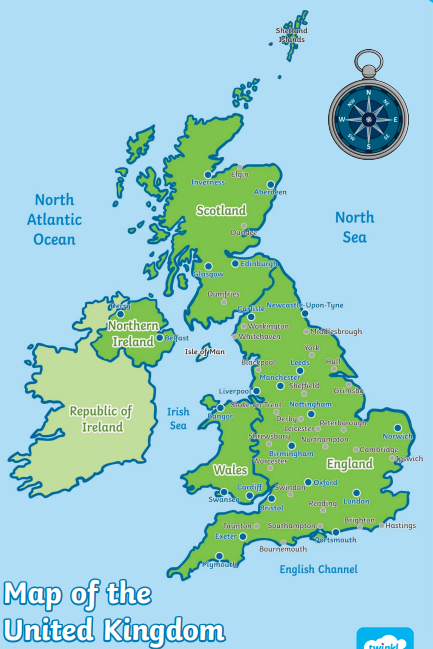 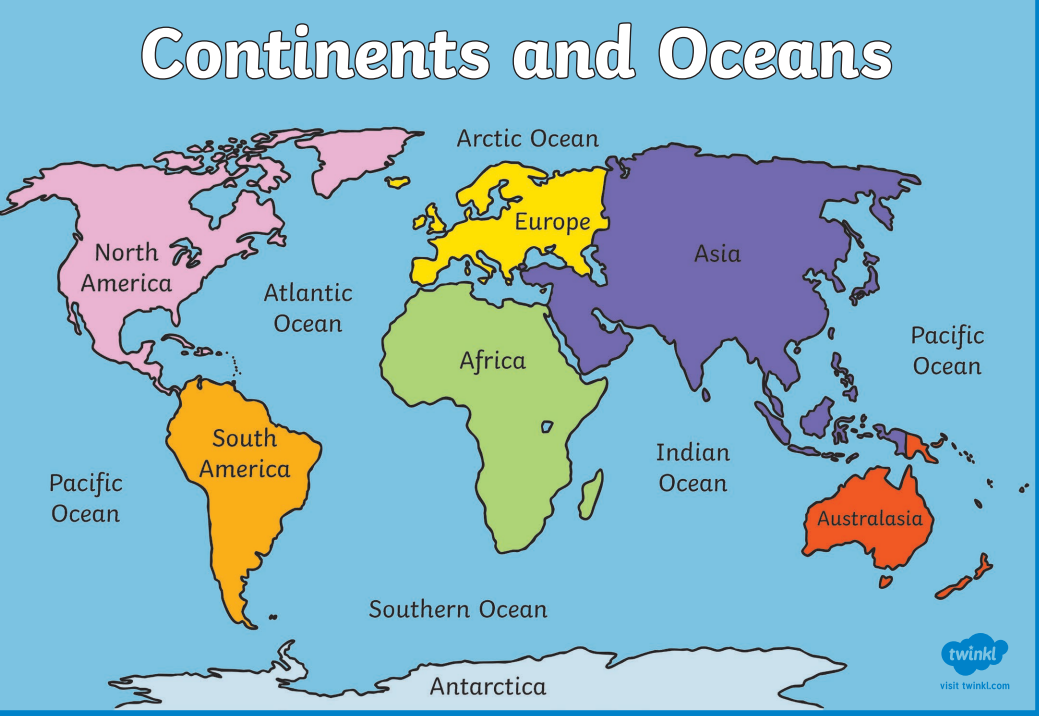 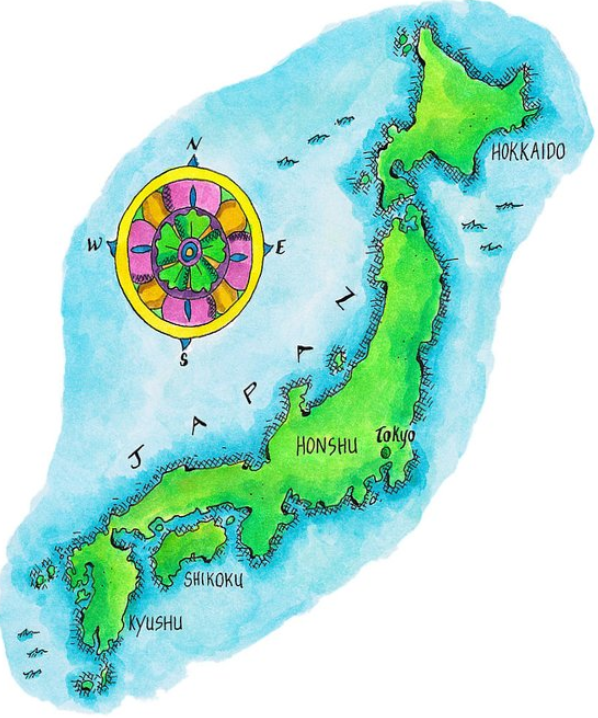 Human Features
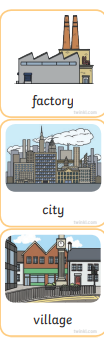 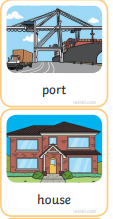 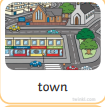 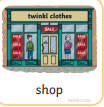 Physical Features
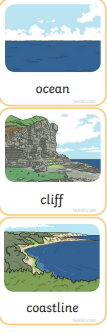 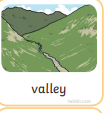 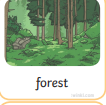 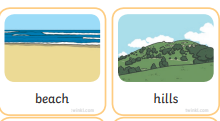 Assessment
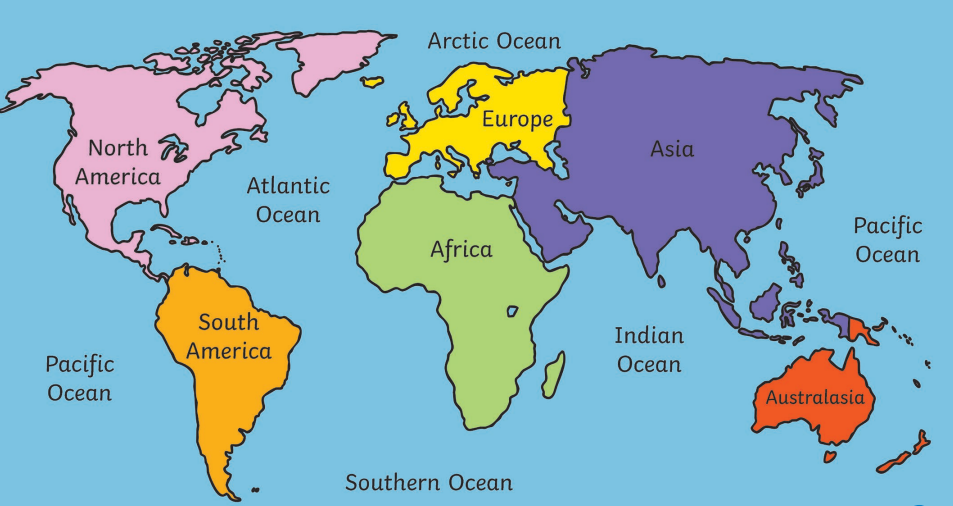 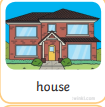 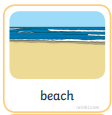 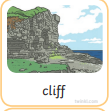 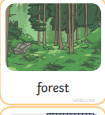 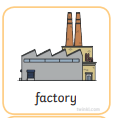